Inventories and Cost of Sales
Chapter 5
Wild & Shaw
Financial and Managerial Accounting
9th Edition
Copyright ©2022 McGraw-Hill Education. All rights reserved. No reproduction or distribution without the prior written consent of McGraw-Hill Education.
Chapter 5 Learning Objectives
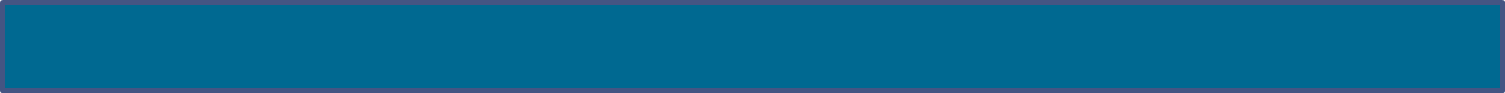 CONCEPTUAL
C1  Identify the items and costs of merchandise inventory.

ANALYTICAL
A1  Analyze the effects of inventory methods for both financial and tax reporting.
A2  Analyze the effects of inventory errors on current and future financial statements.
A3  Assess inventory management using both inventory turnover and days’ sales in inventory.

PROCEDURAL
P1  Compute inventory in a perpetual system using the methods of specific identification, FIFO, LIFO,       and weighted average.
P2  Compute the lower of cost or market amount of inventory.P3  Appendix 5A—Compute inventory in a periodic system using the methods of specific identification,       FIFO, LIFO, and weighted average.
P4  Appendix 5B—Apply both the retail inventory and gross profit methods to estimate inventory.
© McGraw-Hill Education
5-2
Learning Objective C1
Identify the items and costs of merchandise inventory.
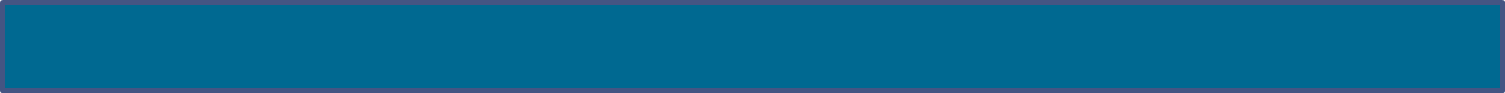 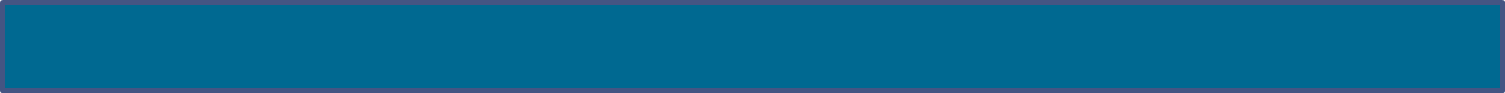 © McGraw-Hill Education
5-3
Determining Inventory Items
Merchandise inventory includes all goods that a company owns and holds for sale, regardless of where the goods are located when inventory is counted.
Items requiring special attention include:
Goods in Transit
Goods Damaged or Obsolete
Goods on Consignment
© McGraw-Hill Education
5-4
Learning Objective C1: Identify the items and costs of merchandise inventory.
[Speaker Notes: Merchandise inventory includes all goods that a company owns and holds for sale. This is true regardless of where the goods are located when inventory is counted. Certain inventory items require special attention, including goods in transit, goods on consignment, and goods that are damaged or obsolete.]
Goods in Transit
FOB shipping point – goods included in buyer’s inventory when shipped.
FOB destination – goods included in buyer’s inventory after arrival at destination.
Exhibit 5.1
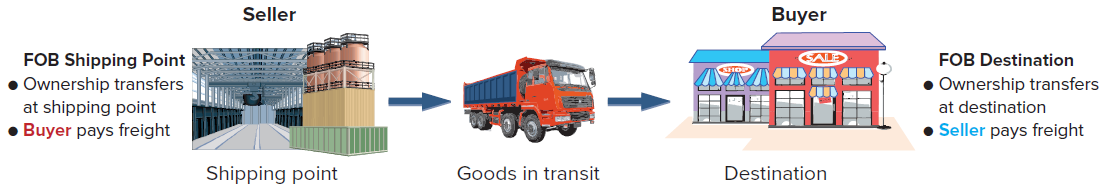 © McGraw-Hill Education
5-5
Learning Objective C1: Identify the items and costs of merchandise inventory.
[Speaker Notes: Does a purchaser’s inventory include goods in transit from a supplier? The answer is that if ownership has passed to the purchaser, the goods are included in the purchaser’s inventory. We determine this by reviewing the shipping terms: FOB destination or FOB shipping point. Goods purchased FOB shipping point are included in the buyer’s inventory once the items are shipped. Goods purchased FOB destination are included in the buyer’s inventory after they arrive at their destination.]
Goods on Consignment
Consignor: owner of goods.
Consignee: sells goods for the owner.
Merchandise is included in the inventory of the consignor.
Consignee never reports consigned goods in inventory.
© McGraw-Hill Education
5-6
Learning Objective C1: Identify the items and costs of merchandise inventory.
[Speaker Notes: Goods on consignment are goods shipped by the owner, called the consignor, to another party, the consignee. A consignee sells goods for the owner. The consignor continues to own the consigned goods and reports them in its inventory. The consignee never reports consigned goods in inventory.]
Goods Damaged or Obsolete
Damaged or obsolete goods are not reported in inventory if they cannot be sold.
Damaged or obsolete goods which can be sold are included in inventory at net realizable value.
Net realizable value = sales price minus selling costs.
Loss is recorded when damage or obsolescence occurs.
© McGraw-Hill Education
5-7
Learning Objective C1: Identify the items and costs of merchandise inventory.
[Speaker Notes: Damaged and obsolete (and deteriorated) goods are not reported in inventory if they cannot be sold. If these goods can be sold at a reduced price, they are included in inventory at net realizable value. Net realizable value is sales price minus the cost of making the sale. The period when damage or obsolescence (or deterioration) occurs is the period when the loss in value is reported.]
Determining Inventory Costs
Include all expenditures necessary to bring an item to a salable condition and location.
Inventory cost = Invoice cost - discounts + other costs
Other costs include:
Shipping
Storage
Insurance
Import duties
© McGraw-Hill Education
5-8
Learning Objective C1: Identify the items and costs of merchandise inventory.
[Speaker Notes: Merchandise inventory includes costs to bring an item to a salable condition and location. This means that the cost of an inventory item includes its invoice cost minus any discount, and plus other costs including shipping, storage, import duties, and insurance.]
Internal Controls and Taking a Physical Count
Most companies take a physical count of inventory at least once each year.
Physical count is used to adjust the inventory account balance to the actual inventory available.
Good internal controls over the inventory count include:
Prenumbered inventory tickets.
Counters have no inventory responsibility.
Counters confirm existence, amount, andcondition of inventory.
Second count is taken by a different counter.
Manager confirms all items counted only once.
© McGraw-Hill Education
5-9
Learning Objective C1: Identify the items and costs of merchandise inventory.
[Speaker Notes: Events can cause the Inventory account balance to be different than the actual inventory available. Such events include theft, loss, damage, and errors. Thus, nearly all companies take a physical count of inventory at least once each year. This physical count is used to adjust the Inventory account balance to the actual inventory available.
 
A company applies internal controls when taking a physical count of inventory that usually include the following to minimize fraud and to increase reliability: (1) it uses prenumbered inventory tags, (2) inventory counters have no responsibility for inventory, (3) counters confirms the existence, amount, and condition of inventory, (4) a second count of the inventory is made, and (5) a count manager confirms that all items in inventory have been counted once and only once.]
Inventory Costing Methods
Four methods are used to assign costs to inventory and to cost of goods sold:

Specific identification
First-in, First-out (FIFO)
Last-in, First-out (LIFO)
Weighted average
© McGraw-Hill Education
5-10
Learning Objective C1: Identify the items and costs of merchandise inventory.
[Speaker Notes: Four methods are used to assign costs to inventory and to cost of goods sold: 
specific identification; 
first-in, first-out (FIFO); 
last-in, first-out (LIFO); and 
weighted average.]
Inventory Cost Flow Methods
Exhibit 5.2
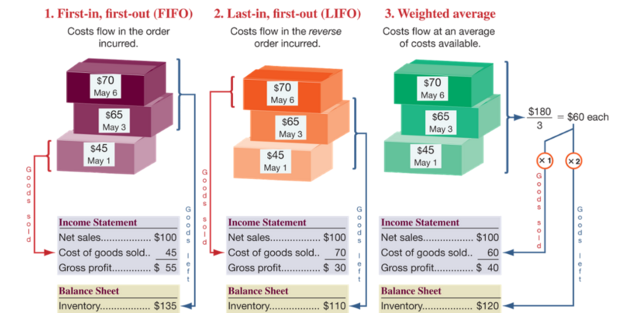 © McGraw-Hill Education
5-11
Learning Objective C1: Identify the items and costs of merchandise inventory.
[Speaker Notes: We must make assumptions about the inventory cost flow. First-in, first-out assumes costs flow in the order incurred. Last-in, first-out assumes costs flow in the reverse order incurred. Weighted average assumes costs flow at an average of the costs available.]
Cost Flow of Inventory
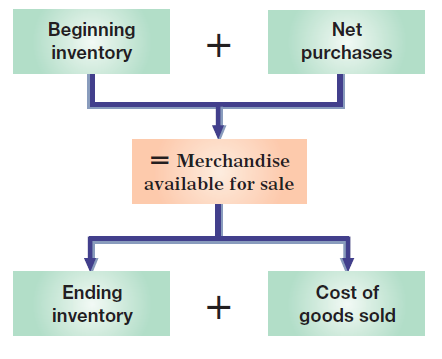 © McGraw-Hill Education
5-12
Learning Objective C1: Identify the items and costs of merchandise inventory.
[Speaker Notes: A company’s merchandise available for sale consists of what it begins with (beginning inventory) and what it purchases (net purchases). The merchandise available is either sold (cost of goods sold) or kept for future sales (ending inventory).]
Learning Objective P1
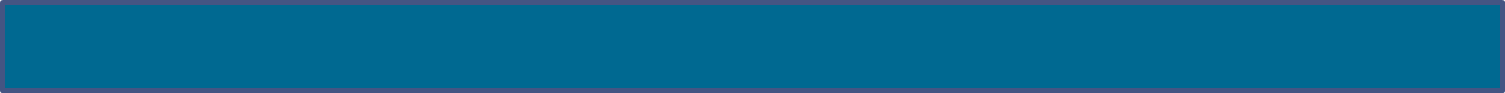 Compute inventory in a perpetual system using the methods of specific identification, FIFO, LIFO, and weighted average.
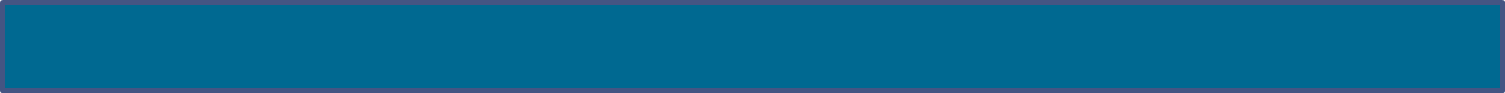 © McGraw-Hill Education
5-13
Inventory Costing under a Perpetual System
Income Statement: Cost of Goods Sold
Balance Sheet:Ending Inventory
Inventory affects
Physical flow does not need to follow cost flow.
Learning Objective P1: Compute inventory in a perpetual system using the methods of specific identification, FIFO, LIFO, and weighted average.
© McGraw-Hill Education
5-14
[Speaker Notes: When identical items are purchased at different costs, we must determine which amounts to record in cost of goods sold and which amounts remain in inventory.  Cost flow assumption does not have to follow the actual physical flow.]
Inventory Costing Illustration:Perpetual System
Exhibit 5.3
Here is information about the mountain bike inventory of Trekking for the month of August.
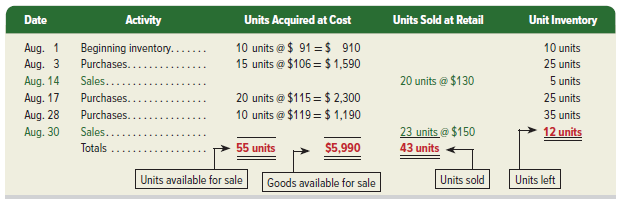 Learning Objective P1: Compute inventory in a perpetual system using the methods of specific identification, FIFO, LIFO, and weighted average.
© McGraw-Hill Education
6-15
[Speaker Notes: Trekking is a sporting goods store. Among its many products, Trekking carries one type of mountain bike whose sales are directed at resorts that provide inexpensive bikes for guest use. We use Trekking’s data from August. Its mountain bike (unit) inventory at the beginning of August and its purchases and sales during August are shown in this slide. It ends August with 12 bikes remaining in inventory.]
Specific Identification:Perpetual
Exhibit 5.4
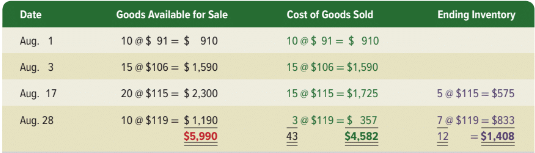 Learning Objective P1: Compute inventory in a perpetual system using the methods of specific identification, FIFO, LIFO, and weighted average.
© McGraw-Hill Education
5-16
[Speaker Notes: When each item in inventory can be matched with a specific purchase and invoice, we can use specific identification or SI (also called specific invoice inventory pricing) to assign costs. We also need sales records that identify exactly which items were sold and when. For example, each bike’s serial number could be used to track costs and compute cost of goods sold. Trekking’s internal documents reveal the following specific unit sales:

10 bikes costing $91 each
15 bikes costing $106 each
15 bikes costing $115 each
3   Bikes costing $119 each

The Goods Available for Sale column in Exhibit 6.4 shows the units and costs making up the $5,990 goods available for sale (from Exhibit 6.3). In the Cost of Goods Sold column we enter the 43 units sold, which is from the specific unit sales listed above. The $4,582 total is cost of goods sold. In the Ending Inventory column we enter the 12 units not sold. The $1,408 total is ending inventory.

When using specific identification, Trekking’s cost of goods sold reported on the income statement totals $4,582. Trekking’s ending inventory reported on the balance sheet is $1,408.]
First-In, First-Out (FIFO):Definition Perpetual
Oldest Costs
Cost of Goods Sold
Recent Costs
Ending Inventory
Learning Objective P1: Compute inventory in a perpetual system using the methods of specific identification, FIFO, LIFO, and weighted average.
© McGraw-Hill Education
5-17
[Speaker Notes: The first-in, first-out (FIFO) method of assigning costs assumes that inventory items are sold in the order acquired. When sales occur, the costs of the earliest units acquired are charged to cost of goods sold. This leaves the costs from the most recent purchases in ending inventory.]
First-In, First-Out (FIFO):Perpetual
Exhibit 5.5
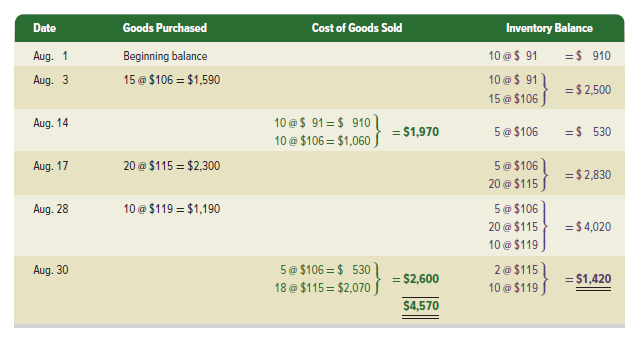 © McGraw-Hill Education
Learning Objective P1: Compute inventory in a perpetual system using the methods of specific identification, FIFO, LIFO, and weighted average.
5-18
[Speaker Notes: Use of FIFO for computing the cost of inventory and cost of goods sold is shown in this slide.

This exhibit starts with beginning inventory of 10 bikes at $91 each. 

August 3 Purchased 15 bikes costing $106. We update the Inventory Balance column to consist of 10 bikes at $91 each and 15 bikes at $106 each, for a total of $2,500. 

August 14 Sold 20 bikes—applying FIFO, we enter in the Cost of Goods Sold column the first 10 sold at the earliest cost of $91 each and the next 10 sold at a cost of $106 each, for a total cost of $1,970. costing $106 each.  In the Inventory Balance column we enter the 5 not sold.

August 17 Purchased 20 bikes costing $115 each. We add these to the Inventory Balance column.

August 28 Purchased 10 bikes costing $119 each. We add these to the Inventory Balance column.

August 30 Sold 23 bikes—applying FIFO, in the Cost of Goods Sold column we enter the 23 bikes purchased earliest: 5 at $106 each and then 18 at $115 each.

Trekking’s FIFO cost of goods sold reported on its income statement (reflecting the 43 units sold) is $4,570 ($1,970 + $2,600), and its ending inventory reported on the balance sheet (reflecting the 12 units unsold) is $1,420.]
Cost of Goods Sold
Ending Inventory
Last-In, First-Out (LIFO): Definition Perpetual
Recent Costs
Oldest Costs
Learning Objective P1: Compute inventory in a perpetual system using the methods of specific identification, FIFO, LIFO, and weighted average.
© McGraw-Hill Education
5-19
[Speaker Notes: The last-in, first-out method (LIFO) is pronounced as Lifo. When using LIFO, we assign the most recent costs to the units sold. That leaves the older costs to be used to value ending inventory. By assigning costs from the most recent purchases to cost of goods sold, LIFO comes closest to matching current costs of goods sold with revenues (compared to FIFO or weighted average).]
Last-In, First-Out (LIFO):Perpetual
Exhibit 5.6
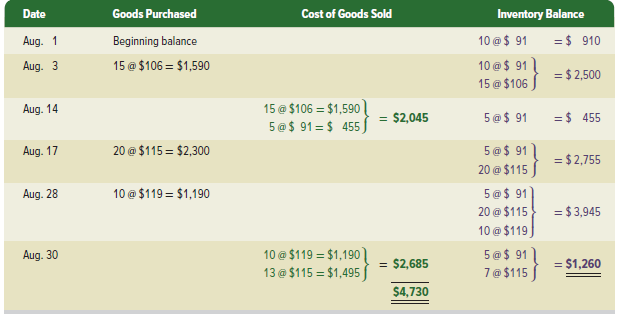 Learning Objective P1: Compute inventory in a perpetual system using the methods of specific identification, FIFO, LIFO, and weighted average.
© McGraw-Hill Education
5-20
[Speaker Notes: This slide shows the LIFO computations. 

It starts with beginning inventory of 10 bikes at $91 each. 
August 3 Purchased 15 bikes costing $106. We update the Inventory Balance column to consist of 10 bikes at $91 each and 15 bikes at $106 each. 
August 14 Sold 20 bikes—applying LIFO, we enter in the Cost of Goods Sold column the 20 sold, beginning with the last units purchased: 15 sold from the most recent purchase at $106 each, and the next 5 sold from the next most recent purchase costing $91 each. In the Inventory Balance column, we enter the 5 not sold at a cost of $91 each. 
August 17 Purchased 20 bikes costing $115 each. We add these to the Inventory Balance column.
August 28 Purchased 10 bikes at $119 each. We add these to the Inventory Balance column. 
August 30 Sold 23 bikes—applying LIFO, in the Cost of Goods Sold column we enter the 23 bikes purchased last: 10 at $119 each and then 13 at $115. This leaves 12 bikes costing $1,260 in ending inventory. 

Trekking’s LIFO cost of goods sold reported on the income statement is $4,730 and its ending inventory reported on the balance sheet is $1,260.]
Weighted Average:Perpetual
When a unit is sold, the average cost of each unit in inventory is assigned to cost of goods sold.
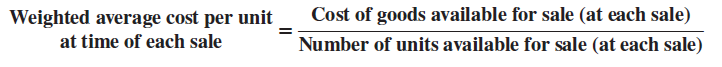 Learning Objective P1: Compute inventory in a perpetual system using the methods of specific identification, FIFO, LIFO, and weighted average.
© McGraw-Hill Education
5-21
[Speaker Notes: The weighted average (also called average cost) method of assigning cost requires that we use the weighted average cost per unit of inventory at the time of each sale. Weighted average cost per unit at the time of each sale equals the cost of goods available for sale divided by the units available.]
÷
Weighted Average: Perpetual Part 1
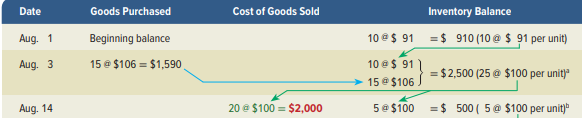 On August 14, 20 bikes are sold. To determine the cost of the units sold, we first need to compute the weighted average cost per unit of items in inventory.
The cost of goods sold for the August 14 sale is $2,000. After this sale, there are five $100 units in inventory totaling $500.
© McGraw-Hill Education
Learning Objective P1: Compute inventory in a perpetual system using the methods of specific identification, FIFO, LIFO, and weighted average.
5-22
[Speaker Notes: We start with the beginning inventory of 10 bikes at $91 each.

August 3 Purchased 15 bikes costing $106 each for $1,590. We update the Inventory Balance column to consist of 10 bikes at $91 each and 15 bikes at $106 each.  

We need to compute the weighted average cost per unit of the items in inventory. We do this by dividing the cost of goods available for sale of $2,500 by the total units in inventory of 25. The average cost per unit is $100. 

August 14 Sold 20 bikes. Applying WA, the 20 units sold are assigned the $100 average cost. This leaves 5 bikes at $100 each.]
÷
Weighted Average: Perpetual Part 2
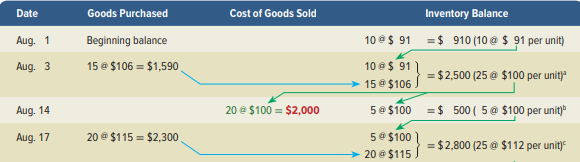 After the August 14 sale, there are 5 units in inventory totaling $500. 
On August 17, 20 units are purchased for $2,300. 
($2,300 + 500) / 25 = $2,800 / 25 = $112 per unit.
Learning Objective P1: Compute inventory in a perpetual system using the methods of specific identification, FIFO, LIFO, and weighted average.
© McGraw-Hill Education
5-23
[Speaker Notes: August 17 Purchased 20 bikes at $115 each. We add these to the Inventory Balance column. The average cost per bike is now $112 computed as the total cost of goods available for sale of $2,800 divided by 25 units = $112 weighted average cost per unit.]
÷
Weighted Average: Perpetual Part 3
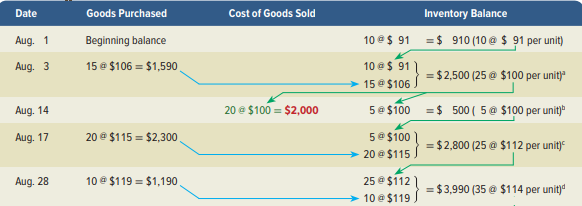 After the August 28 purchase, there are (5 + 20 + 10) = 35 units in inventory totaling ($2,800 + 1,190) = $3,990. 
$3,900 / 35 = $114 per unit.
© McGraw-Hill Education
Learning Objective P1: Compute inventory in a perpetual system using the methods of specific identification, FIFO, LIFO, and weighted average.
5-24
[Speaker Notes: August 28 Purchased 10 bikes at $119 each. We add these to the Inventory Balance column. The average cost per bike is now $114 computed as ($2,800 + 1,190) = $3,990 divided by 35 = $114 per unit.]
Weighted Average: Perpetual Part 4
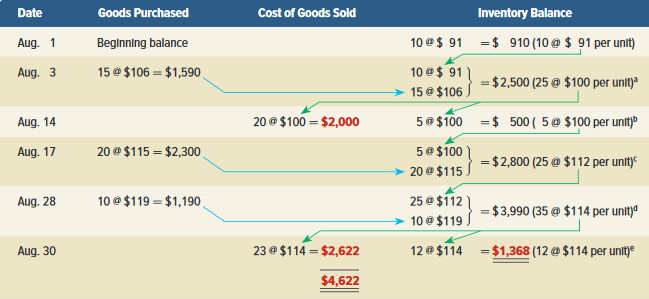 Exhibit 5.7
Ending inventory is composed of 12 units @ an average cost of $114 each or $1,368.
Cost of goods sold for August 30 sale is = $2,622
Learning Objective P1: Compute inventory in a perpetual system using the methods of specific identification, FIFO, LIFO, and weighted average.
© McGraw-Hill Education
6-25
[Speaker Notes: The cost of goods sold for the August 30 sale is $2,622.  
 
After the August 30 sale, there are 12 units in inventory at $1,368, or 12 units at an average cost of $114 each.]
Weighted Average: Perpetual Part 5
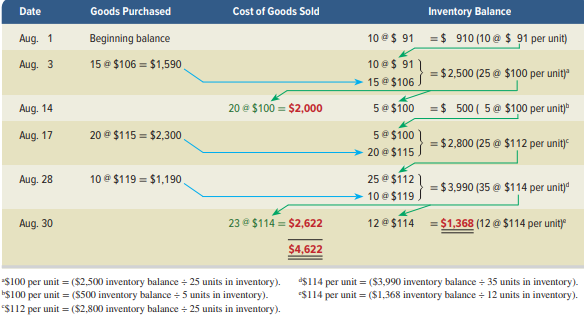 Exhibit 5.7
Learning Objective P1: Compute inventory in a perpetual system using the methods of specific identification, FIFO, LIFO, and weighted average.
© McGraw-Hill Education
5-26
[Speaker Notes: August 30 Sold 23 bikes—applying WA, the 23 sold are assigned the $114 average cost, for a total cost of $2,622. This leaves 12 bikes costing $1,368 in ending inventory.

Trekking’s cost of goods sold reported on the income statement (reflecting the 43 units sold) is $4,622, and its ending inventory reported on the balance sheet (reflecting the 12 units unsold) is $1,368.]
Learning Objective A1
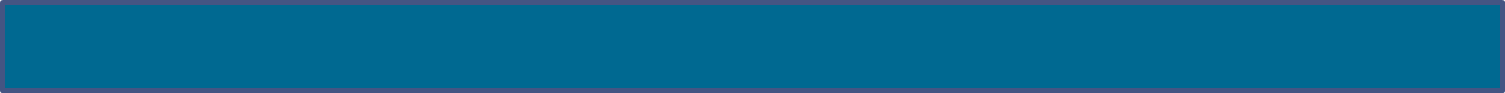 Analyze the effects of inventory methods for both financial and tax reporting.
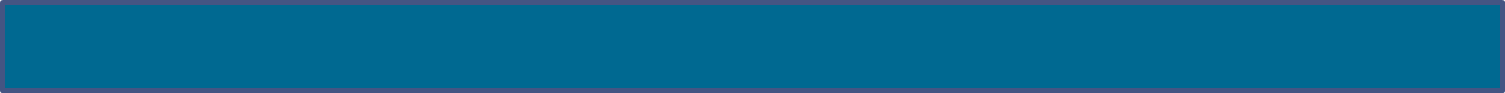 © McGraw-Hill Education
5-27
Financial Statement Effectsof Costing Methods
Weighted Average
First-In, First-Out
Last-In, First-Out
Smooths out price changes.
Ending inventory approximates current cost.
Cost of goods sold on income statement approximates its current costs.
© McGraw-Hill Education
5-28
Learning Objective A1: Analyze the effects of inventory methods for both financial and tax reporting.
[Speaker Notes: All four inventory costing methods are acceptable. However, a company must disclose the inventory method it uses in its financial statements or notes. 
FIFO – inventory on the balance sheet approximates its current costs; it also follows the actual flow of goods for most businesses.
LIFO – cost of goods sold on the income statement approximates its current cost; it also better matches current costs with revenues in computing gross profit.
3.  Weighted average smooths out erratic changes in costs. 
4.  Specific identification matches the costs of items with the revenues they generate.]
Financial Statement Effects of Inventory Costing Methods: Periodic Method
Exhibit 5.8
Because prices change, inventory methods nearly always assign different cost amounts.
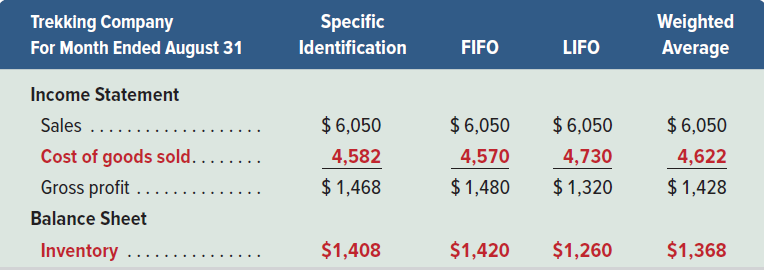 © McGraw-Hill Education
5-29
Learning Objective A1: Analyze the effects of inventory methods for both financial and tax reporting.
[Speaker Notes: Each method offers certain advantages as follows:
Rising Costs: 
FIFO reports lowest cost of goods sold yielding the highest gross profit and net income.  
LIFO reports highest cost of goods sold yielding the lowest gross profit and net income.
Weighted average yields results between FIFO and LIFO.
Specific identification matches the costs of items with the revenues they generate.

Falling Costs: 
FIFO reports the highest cost of goods sold yielding the lowest gross profit and income.
LIFO reports the lowest cost of goods sold yielding the highest gross profit and income.]
Tax Effects of Costing Methods
The Internal Revenue Service (IRS) requires that when LIFO is used for tax reporting, it must also be used for financial reporting. This is called the LIFO conformity rule.
© McGraw-Hill Education
5-30
Learning Objective A1: Analyze the effects of inventory methods for both financial and tax reporting.
[Speaker Notes: Companies can and often do use different costing methods for financial reporting and tax reporting. The only exception is when LIFO is used for tax reporting; in this case, the IRS requires that it also be used in financial statements—called the LIFO conformity rule.]
Learning Objective P2
Compute the lower of cost or market amount of inventory.
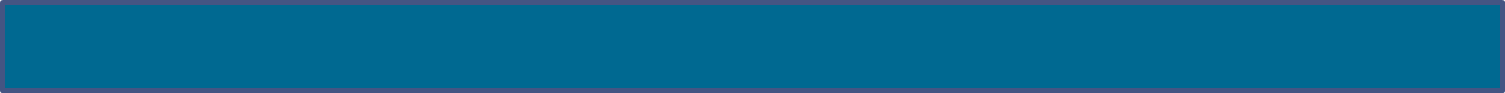 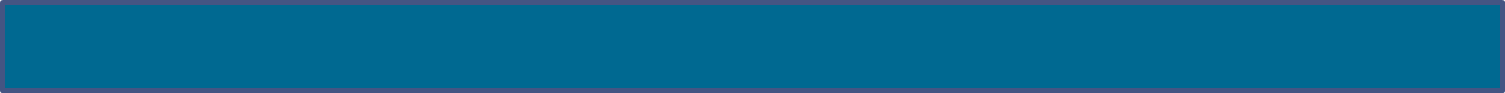 © McGraw-Hill Education
5-31
Defined as current replacement cost (not sales price).
Lower of Cost or Market (1 of 2)
Inventory must be reported at market value when market is lower than cost.
Can be applied three ways:
  (1) separately to each 
  individual item.
  (2) to major categories of 
  assets.
  (3) to the whole inventory.
© McGraw-Hill Education
5-32
Learning Objective P2: Compute the lower of cost or market amount of inventory.
[Speaker Notes: After companies apply one of four costing methods (FIFO, LIFO, weighted average, or specific identification), inventory is reviewed to ensure it is reported at the lower of cost or market (LCM).  LCM requires that inventory be reported at the market value (cost) of replacing inventory when market value is lower than cost. 

Market in the term LCM is defined as the replacement cost for LIFO, but net realizable value for the other three methods. Advanced courses cover the specifics. 

A decline in market value means a loss of value in inventory. When market value is lower than cost, a loss is recorded. When market value is higher than cost, no adjustment is made. 

LCM is applied in one of three ways: (1) to each individual item separately, (2) to major categories of items, or (3) to the whole of inventory.]
Lower of Cost or Market (2 of 2)
A motor sports retailer has the following items in inventory:
Exhibit 5.9
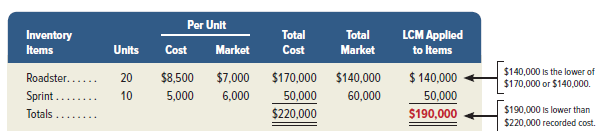 Journal entry to write down inventory follows:
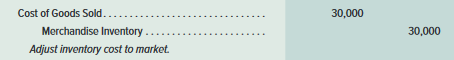 © McGraw-Hill Education
5-33
Learning Objective P2: Compute the lower of cost or market amount of inventory
[Speaker Notes: When LCM is applied to individual items of inventory, the number of comparisons equals the number of items. For Roadster, $140,000 is the lower of the $170,000 cost and the $140,000 market. For Sprint, $50,000 is the lower of the $50,000 cost and the $60,000 market. This yields a $190,000 reported inventory, computed from $140,000 for Roadster plus $50,000 for Sprint.

The journal entry to record the adjustment downward of inventory to lower of cost or market includes a debit to Cost of Goods Sold and a credit to Merchandise Inventory for $30,000.]
Learning Objective A2
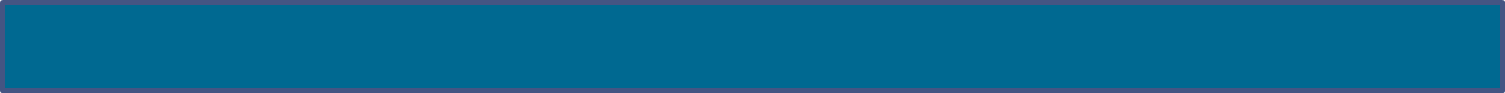 Analyze the effects of inventory errors on current and future financial statements.
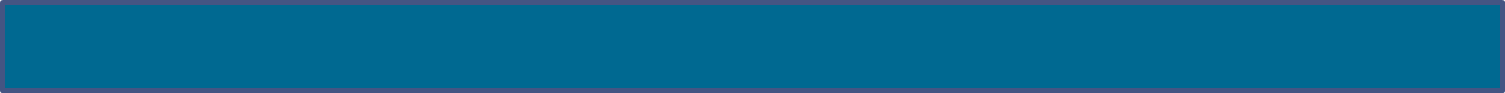 © McGraw-Hill Education
5-34
Income Statement Effects of Inventory Errors
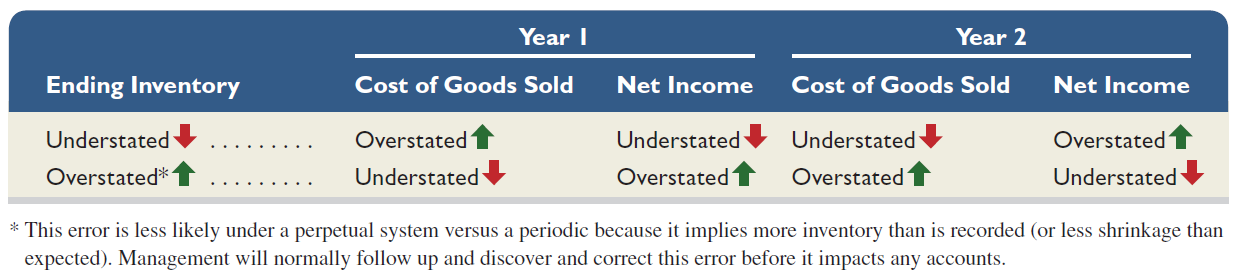 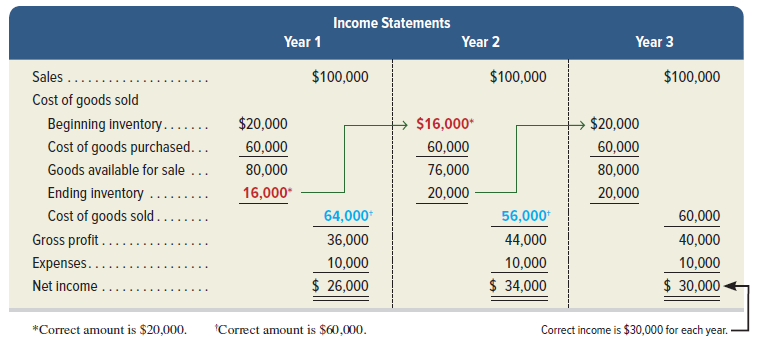 Exhibits 5.10 and 5.11
© McGraw-Hill Education
6-35
Learning Objective A2: Analyze the effects of inventory errors on current and future financial statements.
[Speaker Notes: This slide shows the effects of inventory errors on key amounts in the current and next periods’ income statements.

Row 1, Year 1: Understating ending inventory overstates cost of goods sold. This is because we subtract a smaller ending inventory in computing cost of goods sold. A higher cost of goods sold yields a lower income.

Row 1, Year 2: Understated ending inventory for year 1 becomes an understated beginning inventory for year 2. If beginning inventory is understated, cost of goods sold is understated (because we are starting with a smaller amount). A lower cost of goods sold yields a higher income.

Row 2, Year 1: Overstating ending inventory understates cost of goods sold. A lower cost of goods sold yields a higher income.

Row 2, Year 2: Overstated ending inventory for year 1 becomes an overstated beginning inventory for year 2. If beginning inventory is overstated, cost of goods sold is overstated. A higher cost of goods sold yields a lower income]
Financial Statement Effects of Inventory ErrorsBalance Sheet Effects
Exhibit 5.12
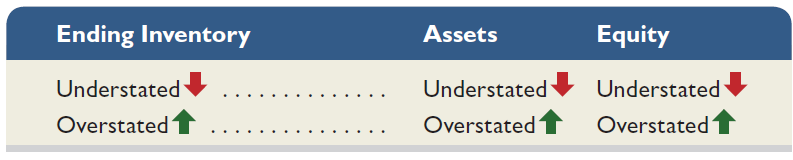 5-36
© McGraw-Hill Education
Learning Objective A2: Analyze the effects of inventory errors on current and future financial statements.
[Speaker Notes: Understating ending inventory understates both current and total assets. An understatement in ending inventory also yields an understatement in equity because of the understatement in net income. An overstatement in ending inventory will yield an overstatement in equity because of the overstatement in net income.

This slide shows the effects of inventory errors on the current period’s balance sheet amounts.]
Learning Objective A3
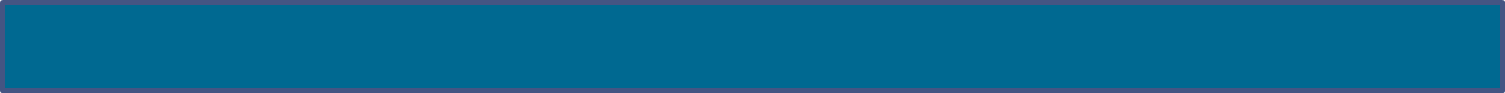 Assess inventory management using both inventory turnover and days’ sales in inventory.
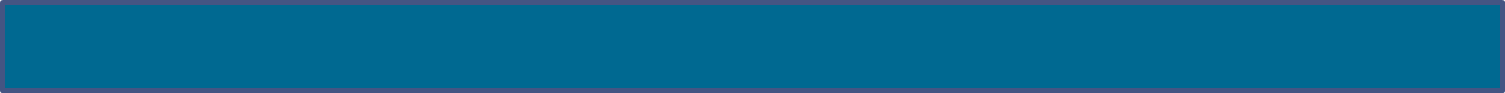 © McGraw-Hill Education
5-37
Cost of goods sold
Inventory
=
turnover
Average inventory
Inventory Turnover
Shows how many times a company turns over its inventory during a period. Indicator of how well management is controlling the amount of inventory available.
Exhibit 5.13
© McGraw-Hill Education
5-38
Learning Objective A3: Assess inventory management using both inventory turnover and days’ sales in inventory.
[Speaker Notes: Inventory turnover, also called merchandise inventory turnover or, simply, turns, is one ratio used to assess how many times a company turns over its inventory in a period and is calculated as cost of goods sold/average inventory.

This ratio reveals how many times a company turns over (sells) its inventory in a period. It is used to assess whether management is doing a good job controlling the amount of inventory. A low ratio means the company may have more inventory than it needs. Similarly, a very high ratio means inventory might be too low. This can cause lost sales if customers must back-order merchandise. Inventory turnover has no simple rule except to say a high ratio is preferable provided inventory is adequate to meet demand.]
Ending inventory
Days‘ sales in
×
=
365
inventory
Cost of goods sold
Days’ Sales in Inventory
Reveals how much inventory is available in terms of the number of days’ sales.
Exhibit 5.14
© McGraw-Hill Education
5-39
Learning Objective A3: Assess inventory management using both inventory turnover and days’ sales in inventory.
[Speaker Notes: Days’ sales in inventory is a ratio that reveals how much inventory is available in terms of the number of days’ sales. It can be interpreted as the number of days one can sell from inventory if no new items are purchased. This ratio is often viewed as a measure of the buffer against out-of-stock inventory and is useful in evaluating how quickly inventory is being sold. It is calculated as ending inventory/cost of goods sold x 365.

Days’ sales in inventory focuses on ending inventory whereas inventory turnover focuses on average inventory.]
Analysis of Inventory Management
Merchandisers plan and control inventory purchases and sales.
Costco and Walmart’s inventory turnover and days’ sales in inventory are shown below:
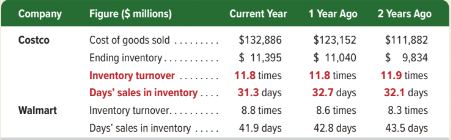 Exhibit 5.15
© McGraw-Hill Education
6-40
Learning Objective A3: Assess inventory management using both inventory turnover and days’ sales in inventory.
[Speaker Notes: Costco’s current year inventory turnover of 11.8 times means that it turns over its inventory 11.8 times per year. Costco’s inventory turnover exceeded Walmart’s turnover in each of the last three years. This is a positive for Costco, as we prefer inventory turnover to be high provided inventory is not out of stock and the company is not losing customers. The current year days’ sales in inventory of 31.3 days means that Costco is carrying 31.3 days of sales in inventory. This inventory buffer seems sufficient. As long as Costco is not at risk of running out of stock, it prefers its assets not be tied up in inventory.]
Learning Objective P3
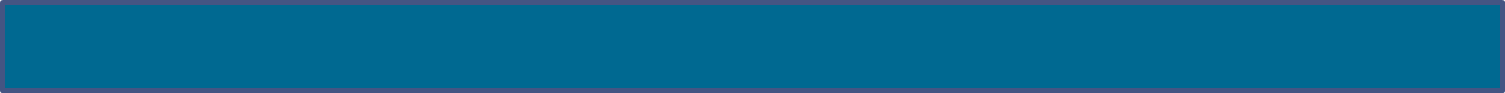 Appendix 5A:Compute inventory in a periodic system using the methods of specific identification, FIFO, LIFO, and weighted average.
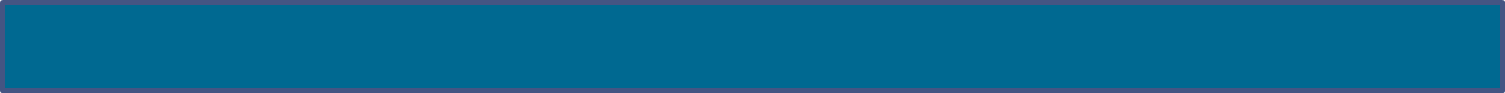 © McGraw-Hill Education
5-41
Inventory Costing under a Periodic System
Income Statement: Cost of Goods Sold
Balance Sheet:
Ending Inventory
Inventory affects
Physical flow does not need to follow cost flow.
Learning Objective P3: Compute inventory in a periodic system using the methods of specific identification, FIFO, LIFO, and weighted average.
© McGraw-Hill Education
5-42
[Speaker Notes: Under the periodic system, Merchandise Inventory is updated at the end of each period. 

When identical items are purchased at different costs, we must determine which amounts to record in cost of goods sold and which amounts remain in inventory.  Cost flow assumption does not have to follow the actual physical flow.]
Inventory Costing IllustrationPeriodic System
Exhibit 5A.1
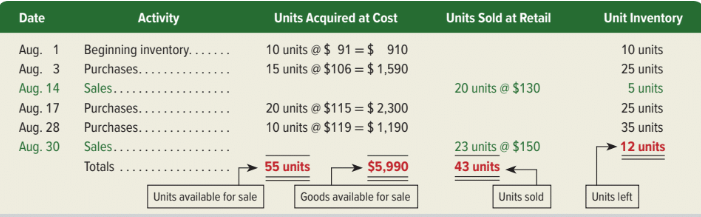 Learning Objective P3: Compute inventory in a periodic system using the methods of specific identification, FIFO, LIFO, and weighted average.
© McGraw-Hill Education
5-43
[Speaker Notes: Take a minute and review this chart. We will use this data throughout our inventory examples so we can compare our results at the end. 

The basic aim of the periodic system and the perpetual system is the same: to assign costs to inventory and cost of goods sold. The same four methods are used to assign costs under both systems: specific identification; first-in, first-out (FIFO); last-in, first-out (LIFO); and weighted average. The results are the same for both a periodic and perpetual inventory system when using specific identification and FIFO.]
Inventory Costing Illustration Periodic SystemSpecification Identification
Exhibit 5A.2
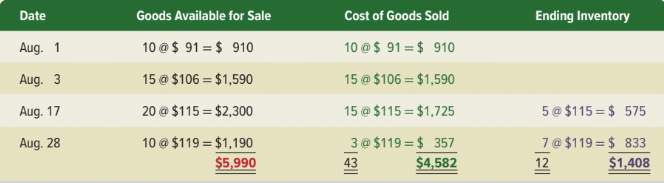 Learning Objective P3: Compute inventory in a periodic system using the methods of specific identification, FIFO, LIFO, and weighted average.
© McGraw-Hill Education
5-44
[Speaker Notes: When each item in inventory can be matched with a specific purchase and invoice, we can use specific identification or SI (also called specific invoice inventory pricing) to assign costs. We also need sales records that identify exactly which items were sold and when. For example, each bike’s serial number could be used to track costs and compute cost of goods sold. Trekking’s internal documents reveal the following specific unit sales:

10 bikes costing $91 each
15 bikes costing $106 each
15 bikes costing $115 each
3   Bikes costing $119 each

The Goods Available for Sale column in Exhibit 5A.2 shows the units and costs making up the $5,990 goods available for sale (from Exhibit 6A.1). In the Cost of Goods Sold column we enter the 43 units sold, which is from the specific unit sales listed above. The $4,582 total is cost of goods sold. In the Ending Inventory column we enter the 12 units not sold. The $1,408 total is ending inventory.

Trekking’s cost of goods sold reported on the income statement is $4,582, and ending inventory reported on the balance sheet is $1,408.]
Inventory Costing IllustrationPeriodic System - FIFO
Exhibit 5A.3
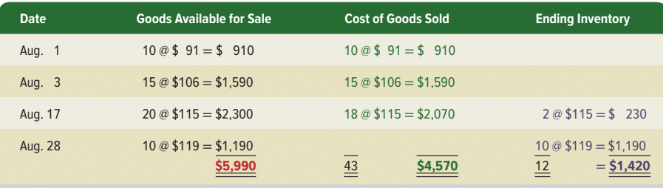 Learning Objective P3: Compute inventory in a periodic system using the methods of specific identification, FIFO, LIFO, and weighted average.
© McGraw-Hill Education
5-45
[Speaker Notes: The first-in, first-out method is abbreviated as FIFO and pronounced as Fifo. FIFO assumes that inventory is sold in the order acquired. We assign the older, earlier costs to the units sold. That leaves the more recent costs to be used to value ending inventory. 

The Goods Available for Sale column in Exhibit 5A.3 shows the units and costs making up the $5,990 goods available for sale (from Exhibit 5A.1). In the Cost of Goods Sold column we enter the 43 units sold, beginning with the first units purchased: 10 from August 1, then 15 from August 3, and 18 from August 17. The $4,570 total is cost of goods sold. In the Ending Inventory column we enter the 12 units not sold. The $1,420 total is ending inventory.

Trekking’s cost of goods sold reported on the income statement is $4,570, and ending inventory reported on the balance sheet is $1,420.]
Inventory Costing IllustrationPeriodic System - LIFO
Exhibit 5A.4
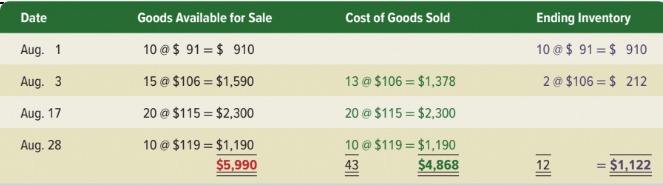 Learning Objective P3: Compute inventory in a periodic system using the methods of specific identification, FIFO, LIFO, and weighted average.
© McGraw-Hill Education
5-46
[Speaker Notes: The last-in, first-out method is abbreviated as LIFO and pronounced as Lifo. LIFO assumes that the most recent purchases are sold first. That leaves the earlier costs to be used to value ending inventory. 

The Goods Available for Sale column in Exhibit 5A.4 shows the units and costs making up the $5,990 goods available for sale (from Exhibit 6A.1). In the Cost of Goods Sold column we enter the 43 units sold, beginning with the last units purchased: 10 from August 28, then 20 from August 17, and 13 from August 3. The $4,868 total is cost of goods sold. In the Ending Inventory column we enter the 12 units not sold. The $1,122 total is ending inventory.

Trekking’s cost of goods sold reported on the income statement is $4,868, and ending inventory reported on the balance sheet is $1,122.]
Inventory Costing IllustrationPeriodic System – Weighted Average
When a unit is sold, the average cost of each unit  in inventory is assigned to cost of goods sold.
Learning Objective P3: Compute inventory in a periodic system using the methods of specific identification, FIFO, LIFO, and weighted average.
© McGraw-Hill Education
5-47
[Speaker Notes: When using weighted average, we assign an average cost per unit of the goods available for sale to cost of goods sold.  The average cost per unit is determined by dividing the cost of goods available for sale by the units on hand.]
Inventory Costing IllustrationPeriodic System – Weighted Average: Cost per Unit
Exhibit 5A.5
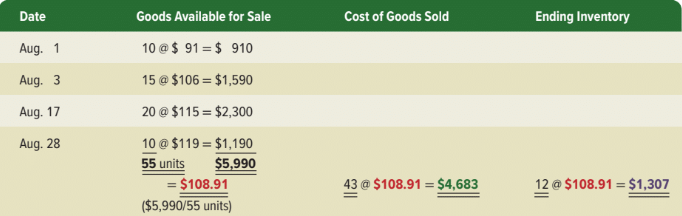 Learning Objective P3: Compute inventory in a periodic system using the methods of specific identification, FIFO, LIFO, and weighted average.
© McGraw-Hill Education
5-48
[Speaker Notes: The Goods Available for Sale column in Exhibit 6A.5 shows the 55 units and costs making up the $5,990 goods available for sale (from Exhibit 6A.1). At the bottom of that column we compute average cost per unit as $5,990 / 55 units = $108.91. In the Cost of Goods Sold column we enter the 43 units sold times the $108.91 average cost. The $4,683 total is cost of goods sold. In the Ending Inventory column we enter the 12 units not sold times the $108.91 average cost. The $1,307 total is ending inventory.

Trekking’s ending inventory reported on the balance sheet is $1,307, and its cost of goods sold reported on the income statement is $4,683.]
Learning Objective P4
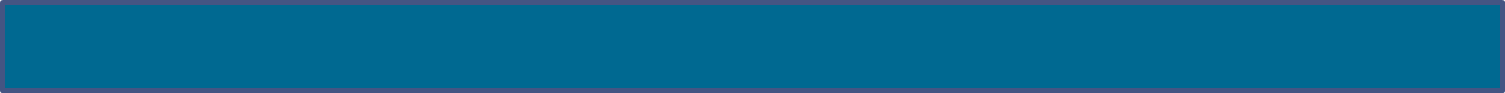 Appendix 5B: Apply both the retail inventory and gross profit methods to estimate inventory.
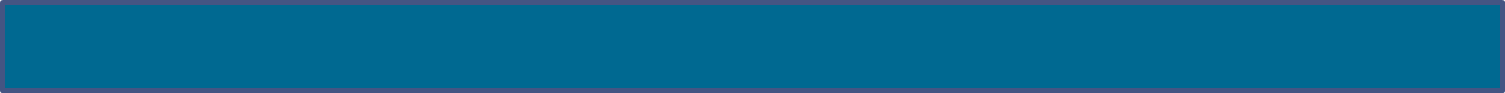 © McGraw-Hill Education
5-49
Inventory Estimation Methods
Exhibits5B.1 & 5B3
Inventory sometimes requires estimation for interim statements or if some casualty such as fire or flood makes taking a physical count impossible.
Gross Profit Method
Retail Inventory Method
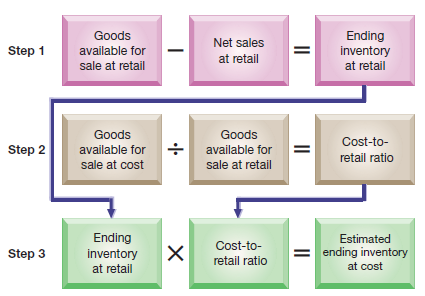 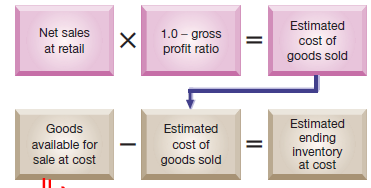 © McGraw-Hill Education
5-50
Learning Objective P4: Apply both the retail inventory and gross profit methods to estimate inventory.
[Speaker Notes: Inventory sometimes is estimated for two reasons. First, companies often report interim financial statements (financial statements prepared for periods of less than one year), but they only annually take a physical count of inventory. Second, companies may require an inventory estimate if some casualty such as fire or flood makes taking a physical count impossible. Estimates are usually only required for companies that use the periodic system. Companies using a perpetual system would presumably have updated inventory data.

This slide summarizes two methods to estimate inventory: the retail inventory method and the gross profit method.]
End of Chapter 5
© McGraw-Hill Education
5-51